The Mole
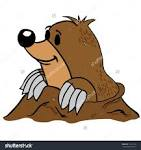 The Mole

-The mole (mol) is the SI base unit to measure the amount of substance.
 
-Through experimentation, it has been determined that 1 mole of anything contains 6.001367 x 1023 representative particles 
 
-A representative particle is any kind of particle
	(Ex. Atoms, molecules, formula units, electrons or ions)
 
Avagadro’s # - 6.02 x 1023
 
-Extremely large number
 to count extremely small numbers
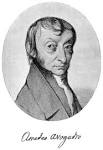 Molar Mass
 
-You can find Atomic Mass on the PT. but notice, it is not an exact integer 
	
	For example: C- 12.011 amu, H- 1.008 amu 
 
-This is because these weights are an AVERAGE weight of all naturally occurring isotopes.
Isotope- Atoms of the same element with the same number of proton 		   but different number of neutrons
Molar Mass- the mass in grams of one Mole of any pure substance
 
	Molar Mass (mm) is equal to atomic mass 
 
	Units- g/mol
Molar Mass of Compounds
 
- The mass of a mole of compound equals the SUM of the masses of every particle in the compound
Ex. Calculate the molar masses of K2CrO4
Converting Moles to Particles and Particles to Moles 
 
Conversion Factor: 6.02 x 1023 representative particles 
                     			1 Mole
Moles to Particles 
 
	
# of Moles x 6.02 x 1023particles = # of Particles 
							1 Mole
Ex: How many molecules are in 3.50 Moles of sucrose?
Particles to Moles 
 
			# of representative particles x 		1 Mole________
											6.02 x 1023 rep particles 

 
Ex: Calculate the number of Moles that contain 4.50 x 1024 atoms of Zinc (Zn).
Mass to Moles 
 
			# of grams x 1 mole = of moles 
							    mm
Ex: How many moles of calcium are in 525g Calcium?
Mass to Atoms Conversion 
-There is no direct conversion 
	
	Two Steps 
		1.  Covert Mass to Moles 
		2. Convert Moles to Atoms
Ex: How many atoms of gold are in a pure gold nugget 		  having a mass of 25.0g?
Atoms to Mass Conversion 
 
Ex: A party balloon contains 5.50 x 1022 atoms of Helium gas, what is the mass in grams of the Helium?
Converting from Moles to Gas Volume
 
- Many elements occur naturally in gas form
- Molar volume can be used to convert moles to gas volume and gas volume to moles
 
			1 mole is equal to 22.4 L or    1 mole
					     							22.4 L
Ex. A certain reaction produces 86.5L of hydrogen gas. How many moles of Hydrogen were produced? (Remember: Diatomics, H2)
Converting from Moles to Gas Volume
 
Ex. What Volume does 4.96 moles of O2 occupy?
Converting Volume to Mass
 
3 Steps:
	1. Convert Volume to Mass
	2. Calculate Molar Mass
	3. Convert Moles to Mass
Ex. Assume we have 86.7L of N2. What is the mass of nitrogen gas?